Goldhaltiges Erz
Mahlen
Goldhaltige Sande
Quecksilber
Amalgam + Schlamm
Abtrennen
Schlamm
Amalgam
Erhitzen
Quecksilber
Rohgold
Goldhaltiges Gestein
Mahlen
Goldhaltige Sande
Rieselverfahren
Kaliumcyanidlösung
Luft
Sickerwasser
Extraktion
Zinkstaub
Goldschlamm
Aufreinigung
Schlamm
Gold
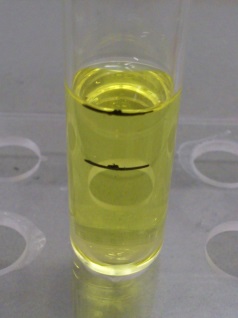 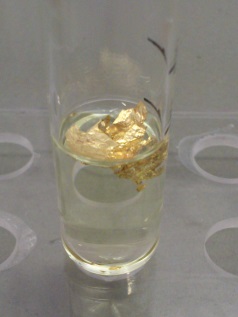